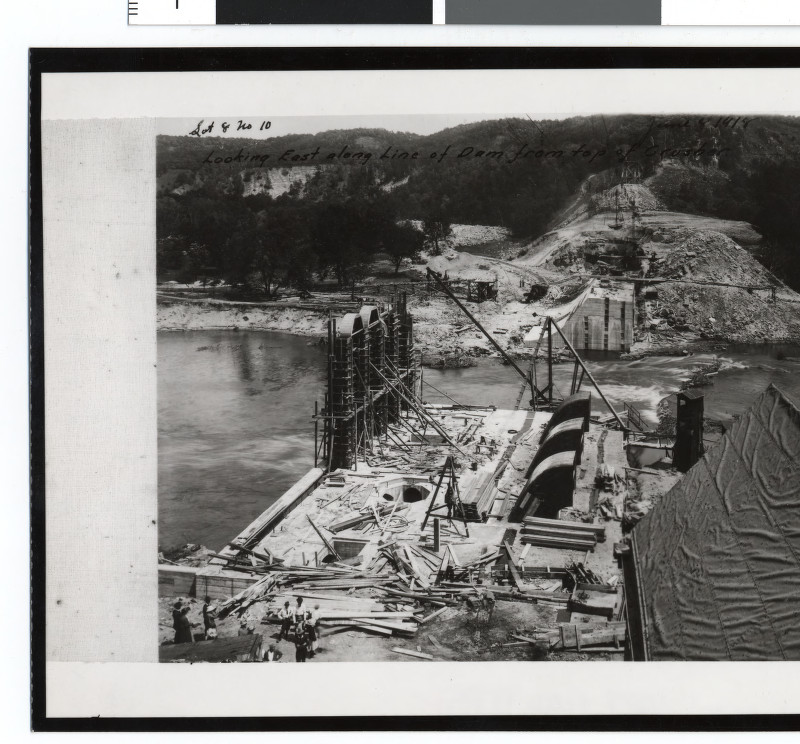 Construction of the Lake Zumbro Dam stared in 1917, supervised by renowned hydroelectric engineer Hugh L. Cooper
[Speaker Notes: Winter 1918 early construction]
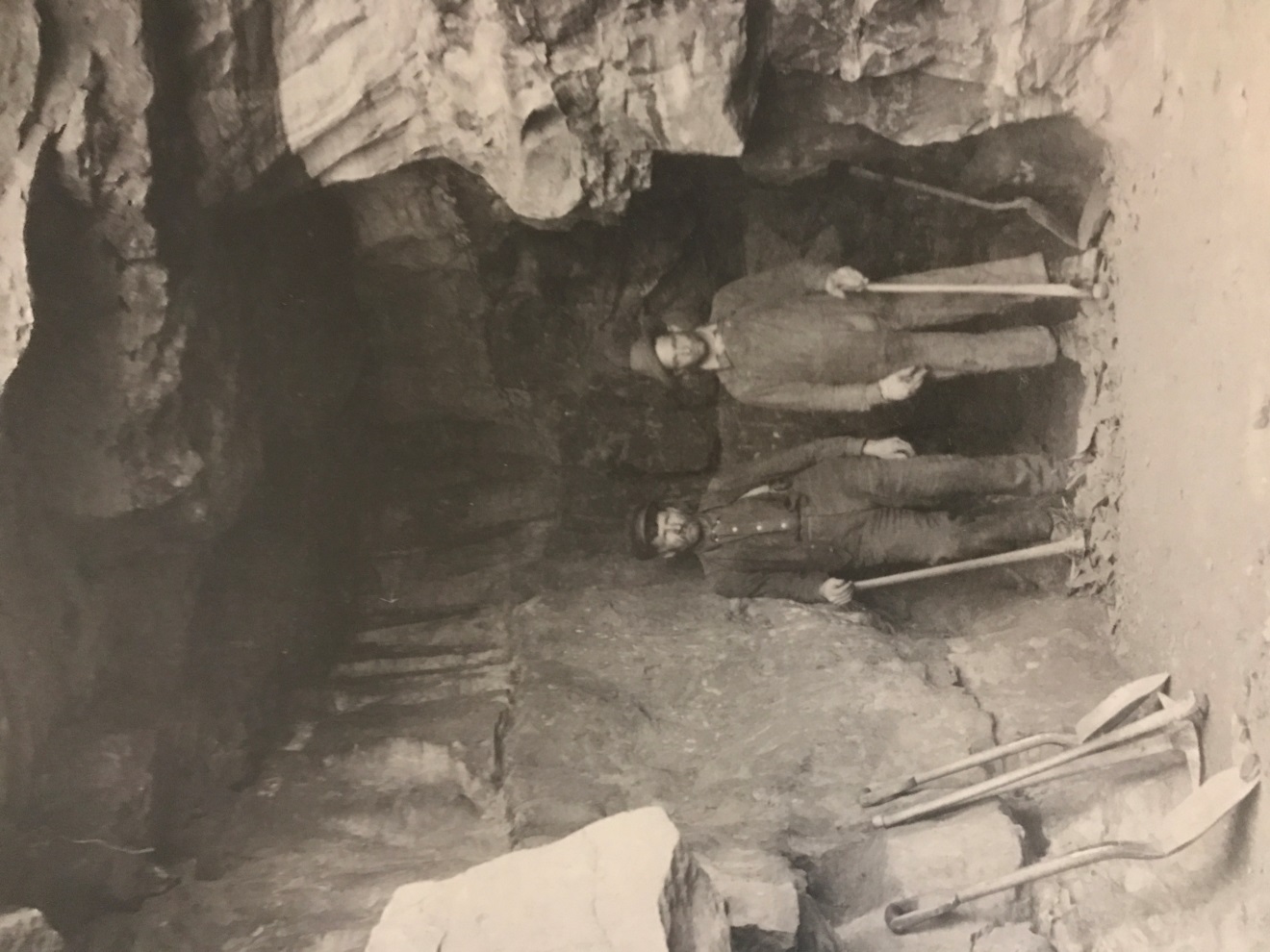 Two laborers pause with pick and shovel, prepping the future site of the Lake Zumbro Dam
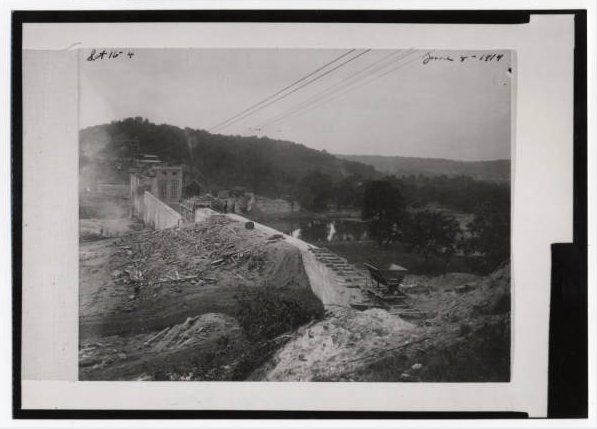 In this picture from 1919, a small piece of the rail system can be seen. It was used to get supplies out to the builders on the dam
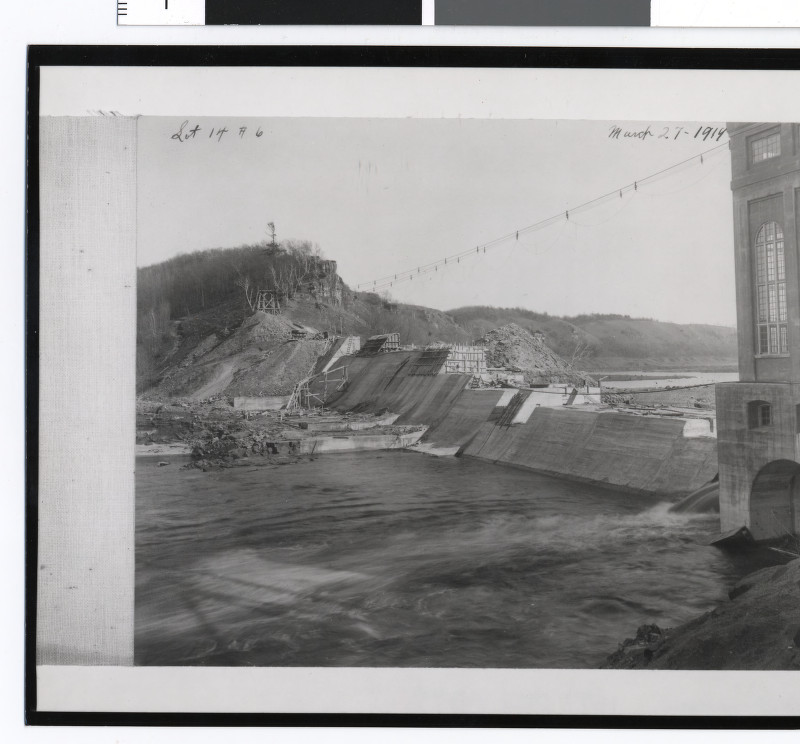 [Speaker Notes: March 27th 1919 spillway of the Dam being built]
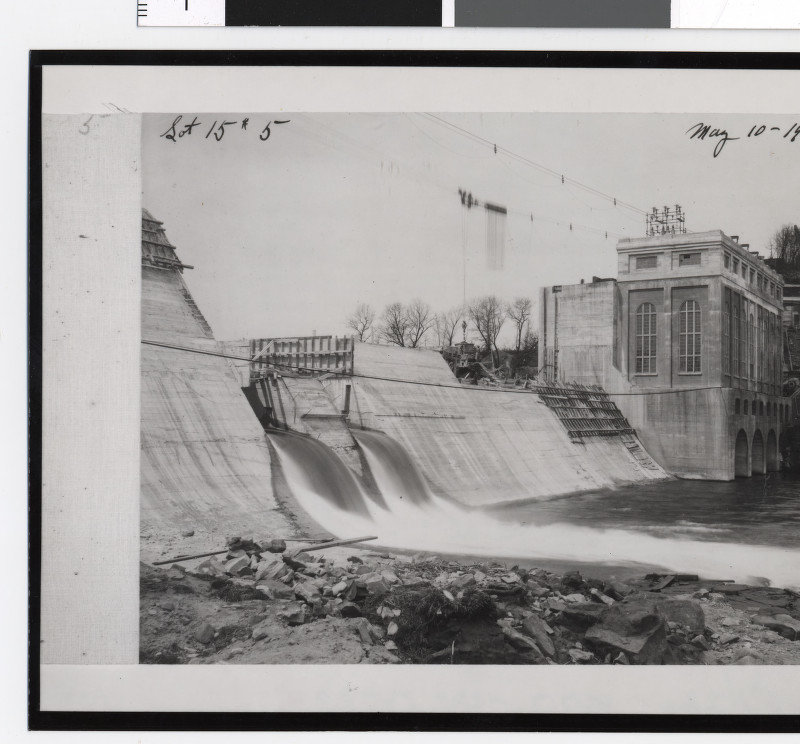 [Speaker Notes: May 10th 1919]
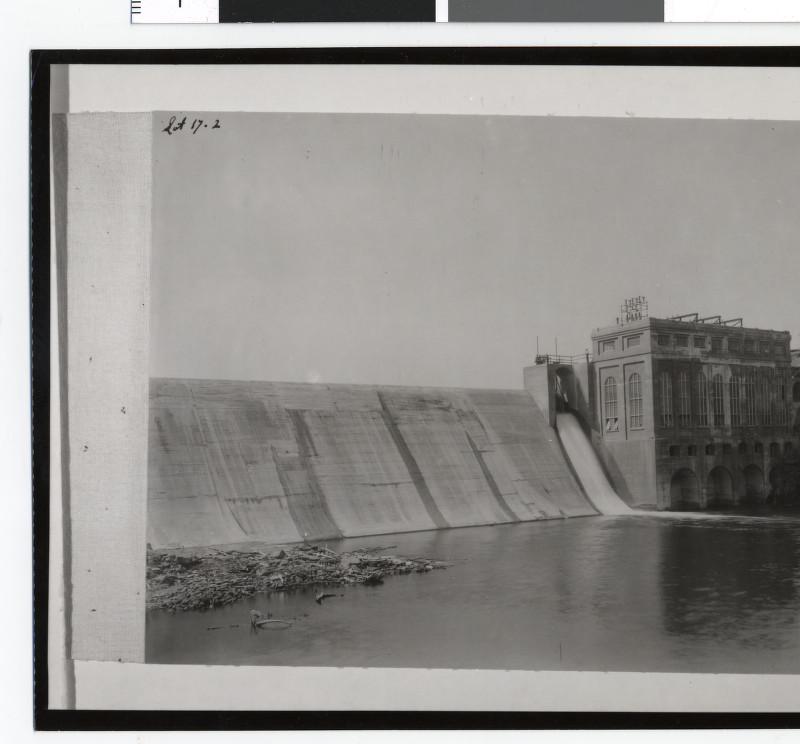 The powerhouse was placed into service on November 7th 1919
[Speaker Notes: Just finished dam circa 1920]
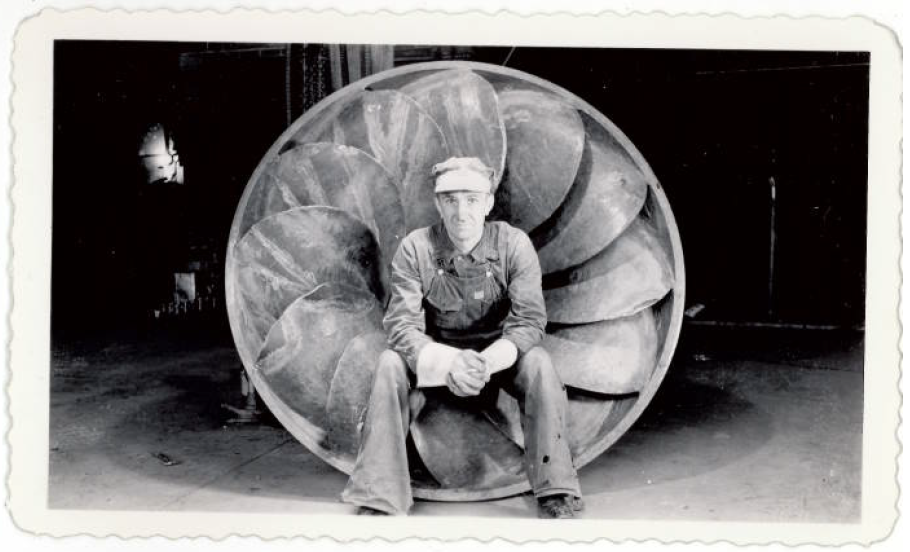 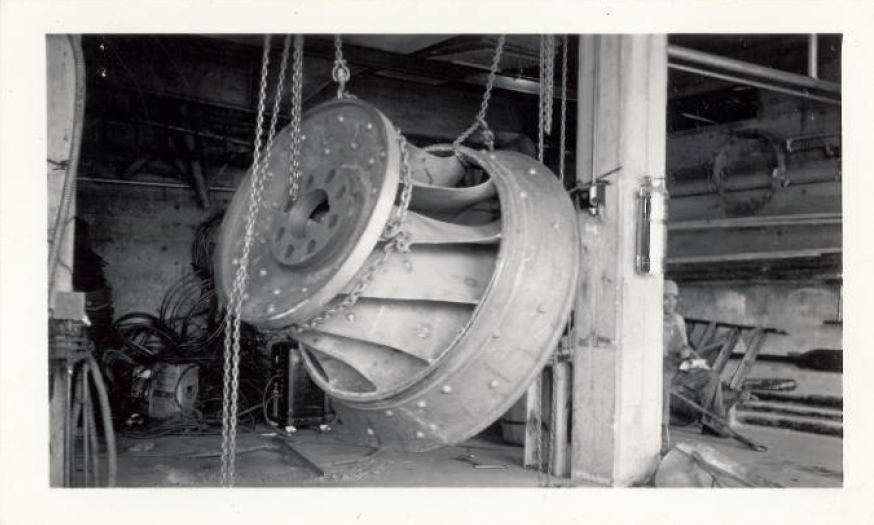 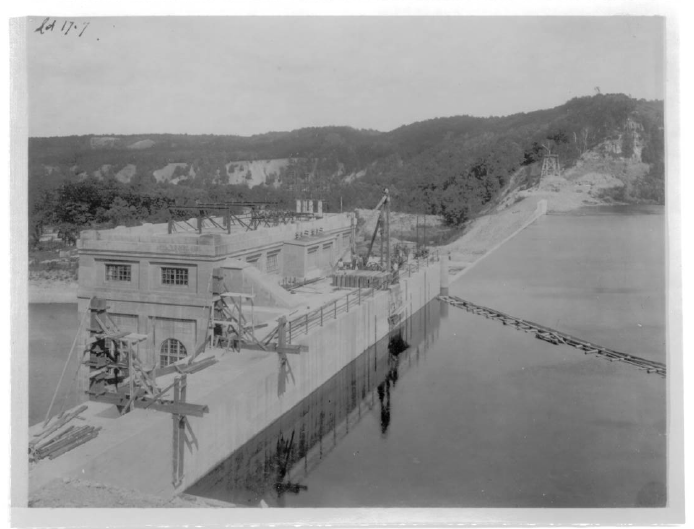 As soon as construction was finished, a debris boom was installed to catch large objects such as logs from causing damage to the dam.
[Speaker Notes: Original Debris Boom]
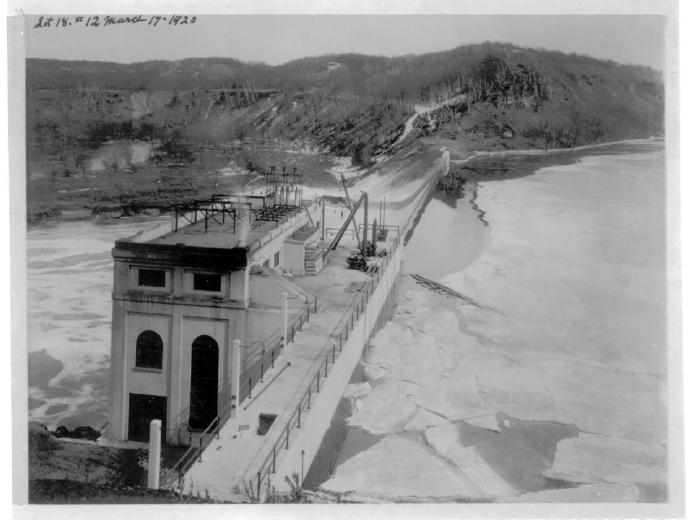 In this image from early spring 1920, ice can be seen breaking up by the dam, after its first winter in service.
[Speaker Notes: March 17th 1920  Ice at the Hydro]
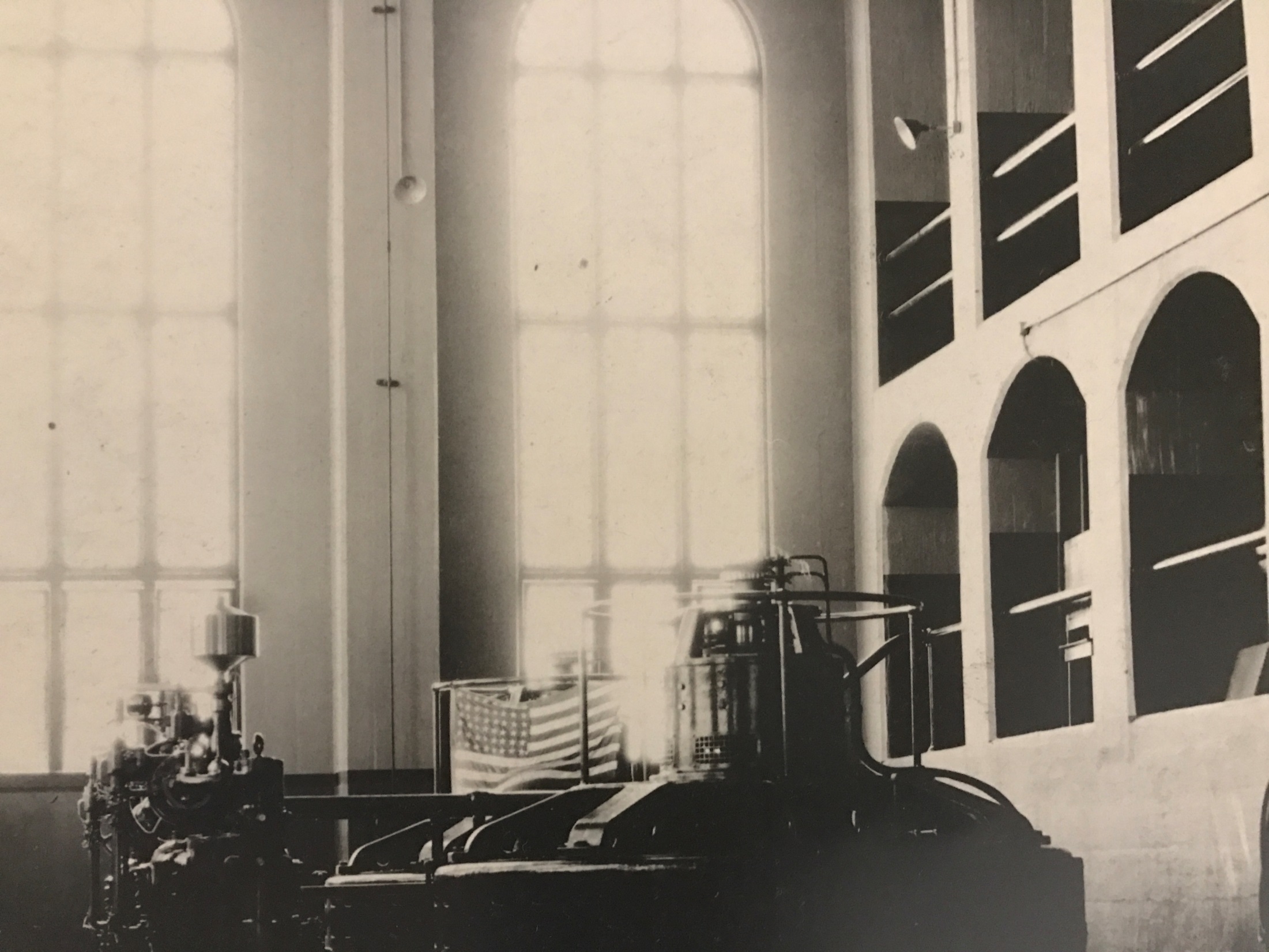 In 1919, the Lake Zumbro Dam, along with the North Broadway Plant, were able to produce enough energy for 60,000 residents during that era, much more than Rochester’s population needed at the time.
[Speaker Notes: 48 star flag used from 1912 to 1959]
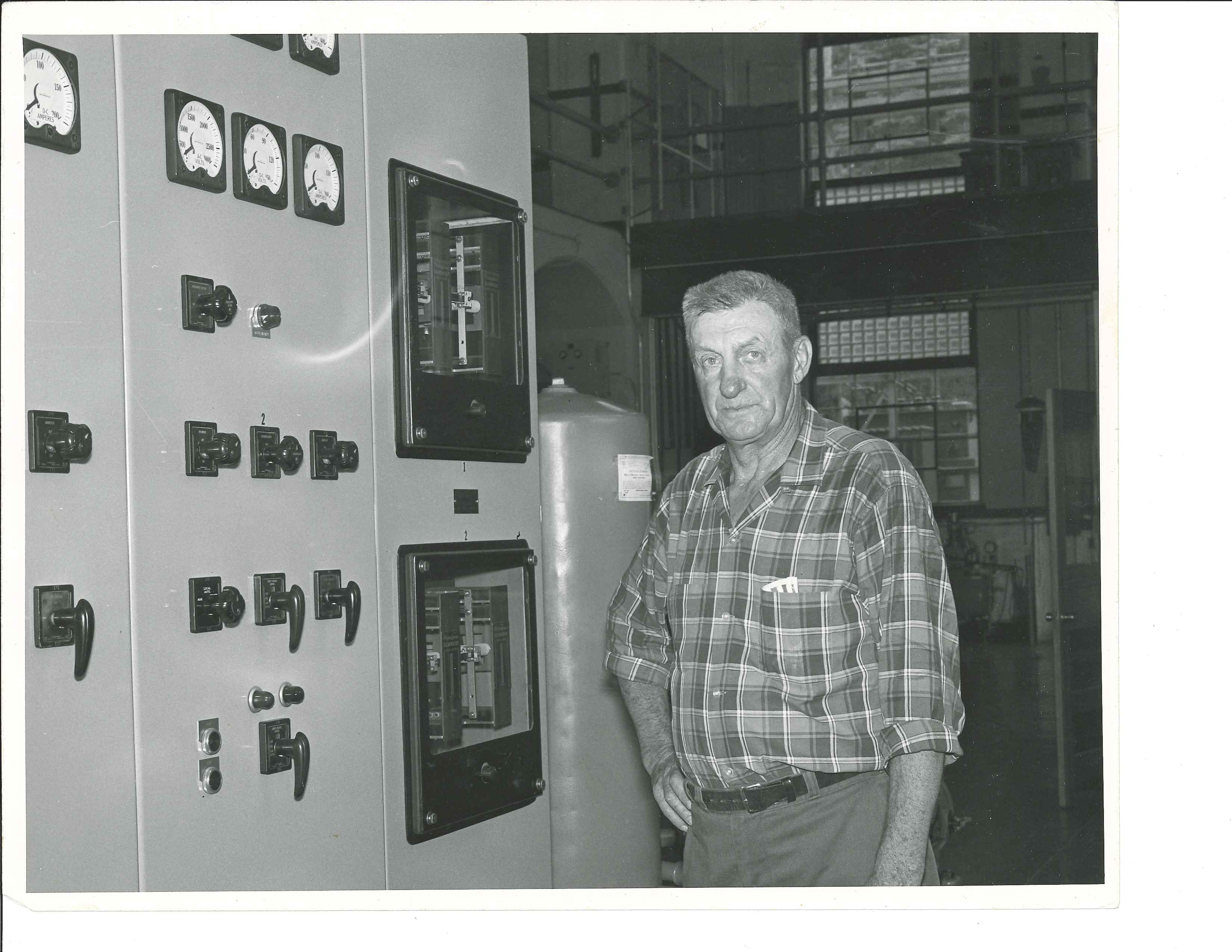 Remote controls were developed for the operators in 1961, making work safer and more efficient for operators like Ed Haling, pictured here.
[Speaker Notes: Ed Haling- Lived in one of the hydro cottages, last operator of the 1960’s]
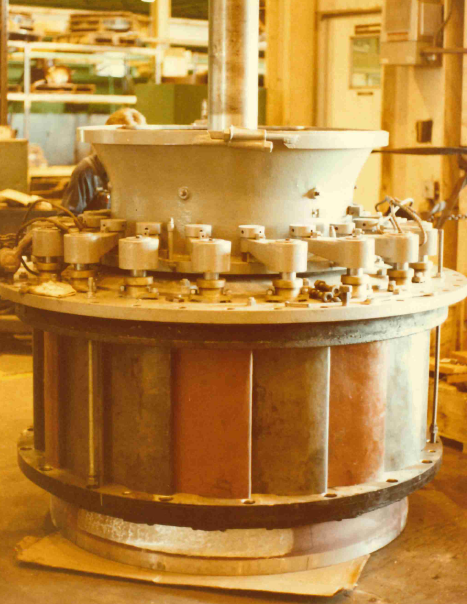 [Speaker Notes: Taken in 1982 during the shop assembly inspection, not sure what this is?]
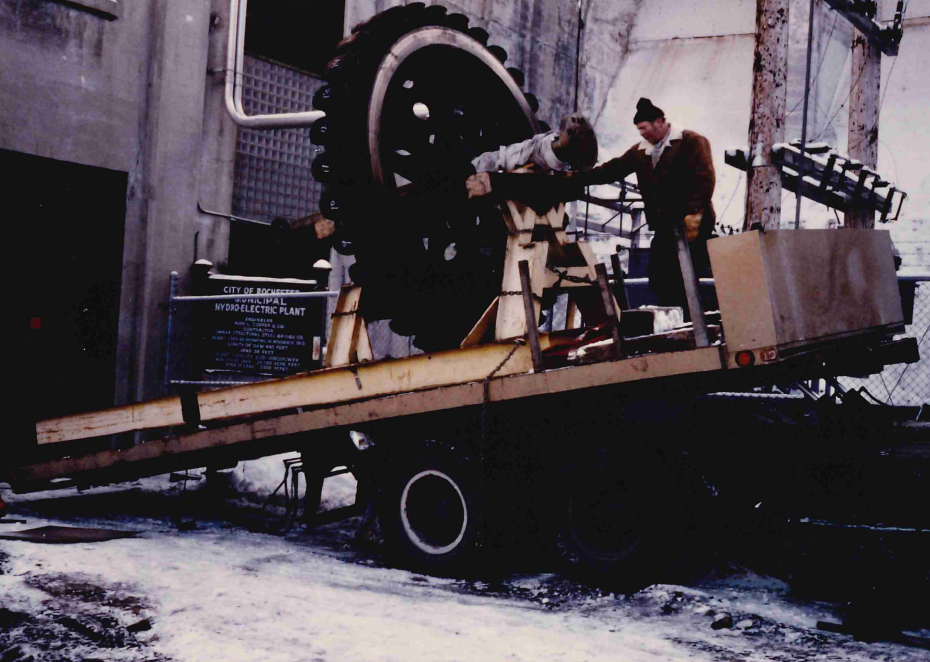 [Speaker Notes: Taken in December 1983]
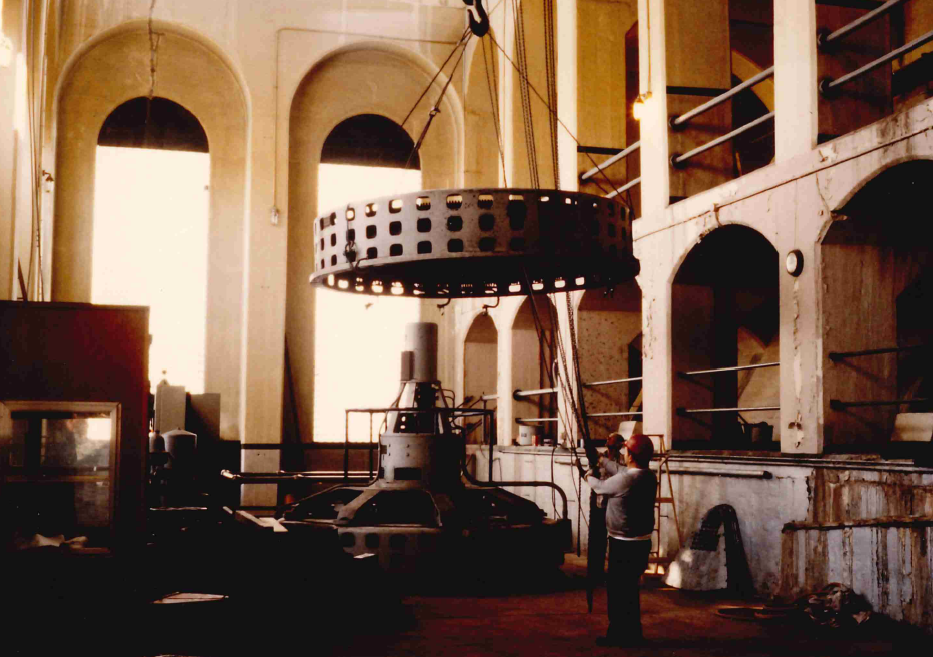 [Speaker Notes: Taken in 1983]
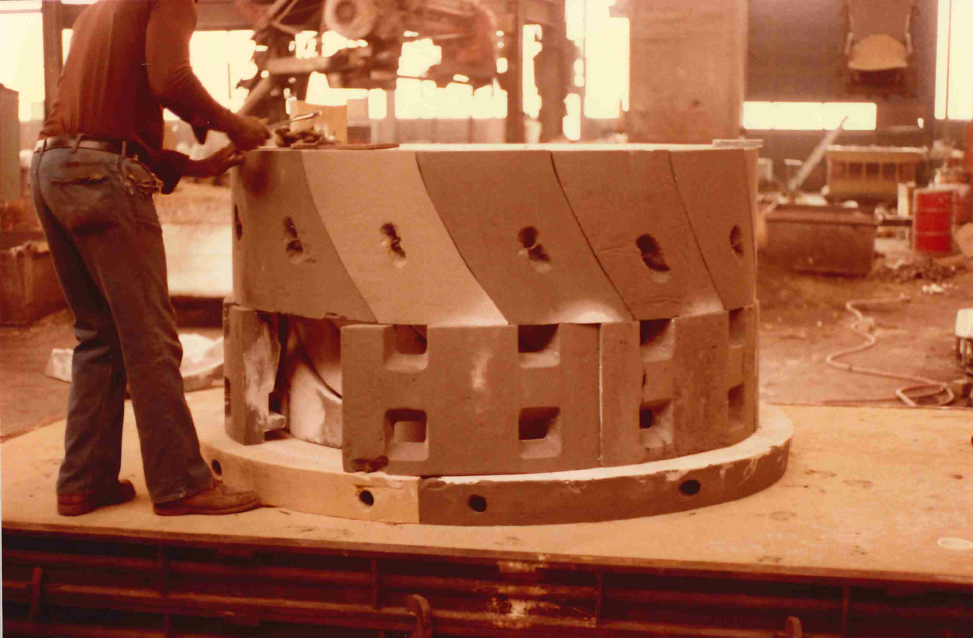 [Speaker Notes: Taken in march 1984, is some sort of mold being opened, says Teledyne Ohio Cast on the back, which is a steel company]
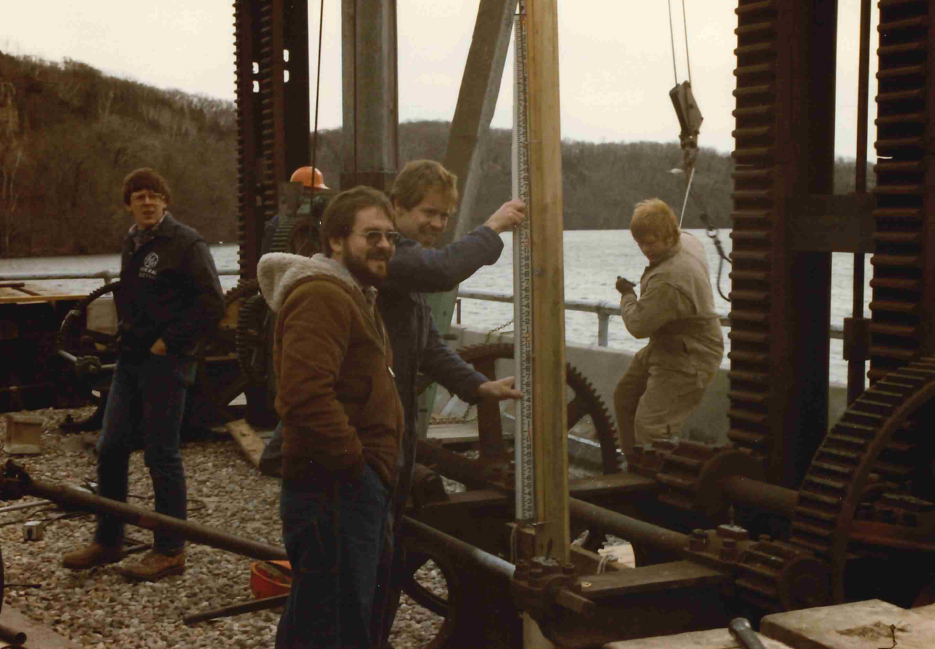 [Speaker Notes: Taken in November 1984]
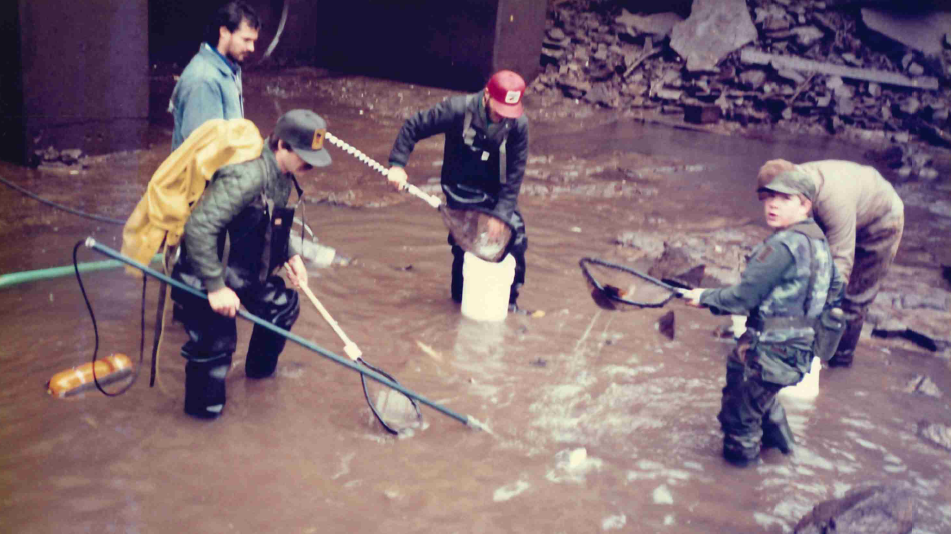 [Speaker Notes: From 10/20/1988, crew members are catching fish after lowering water levels and moving them back to higher water levels]
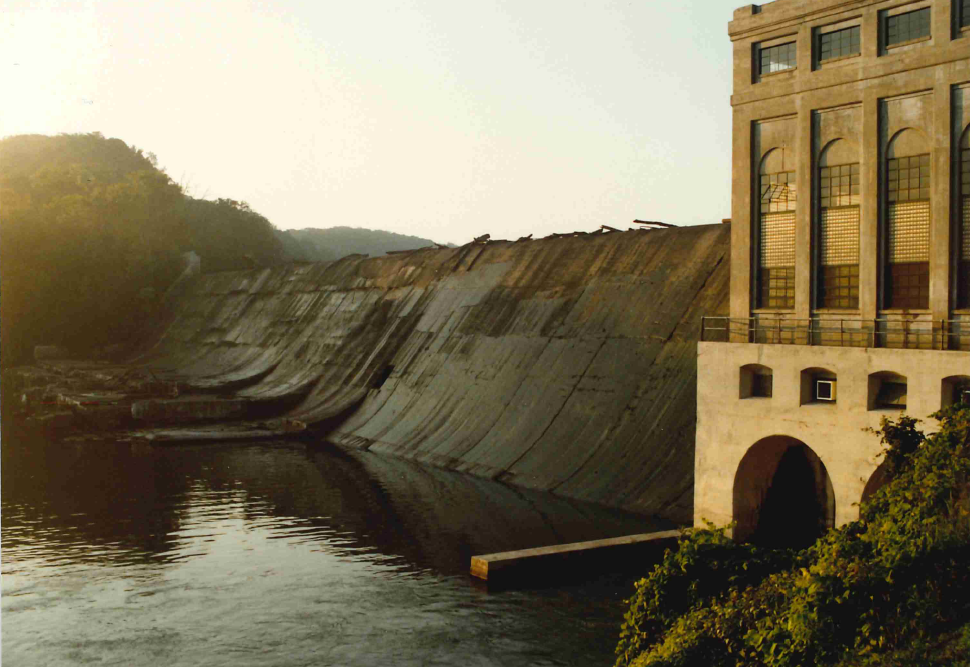 [Speaker Notes: Taken in 1987 while fixing the spillway of the dam]
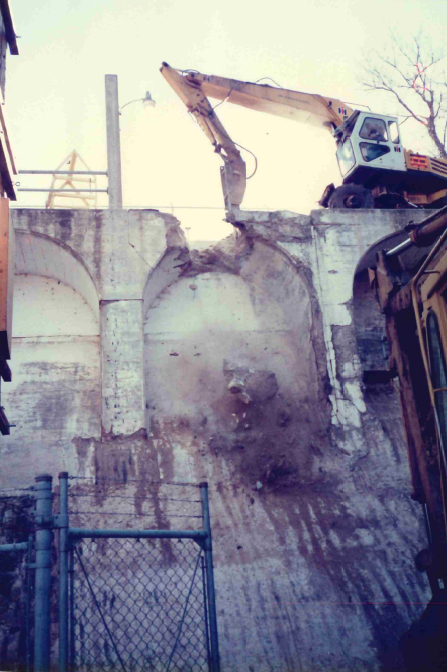 [Speaker Notes: From December 1989, construction crews are taking out the arch to put in a new one]
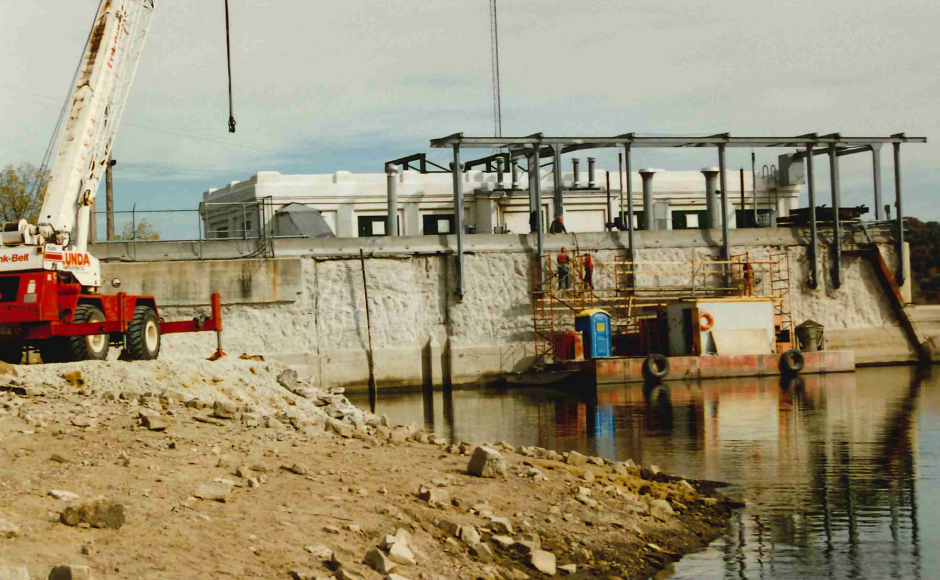 [Speaker Notes: Taken during the early 90s]
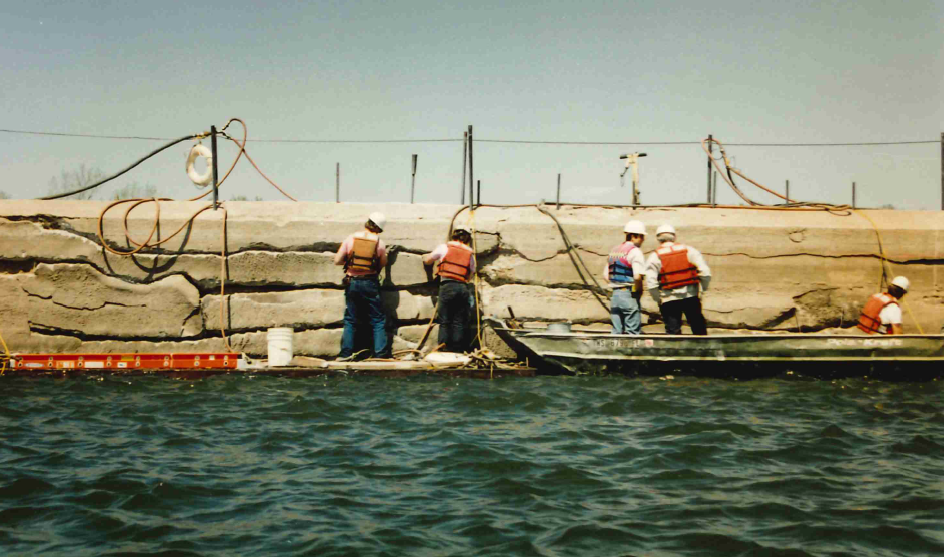 [Speaker Notes: Crews fix large cracks in the dam in 1992]
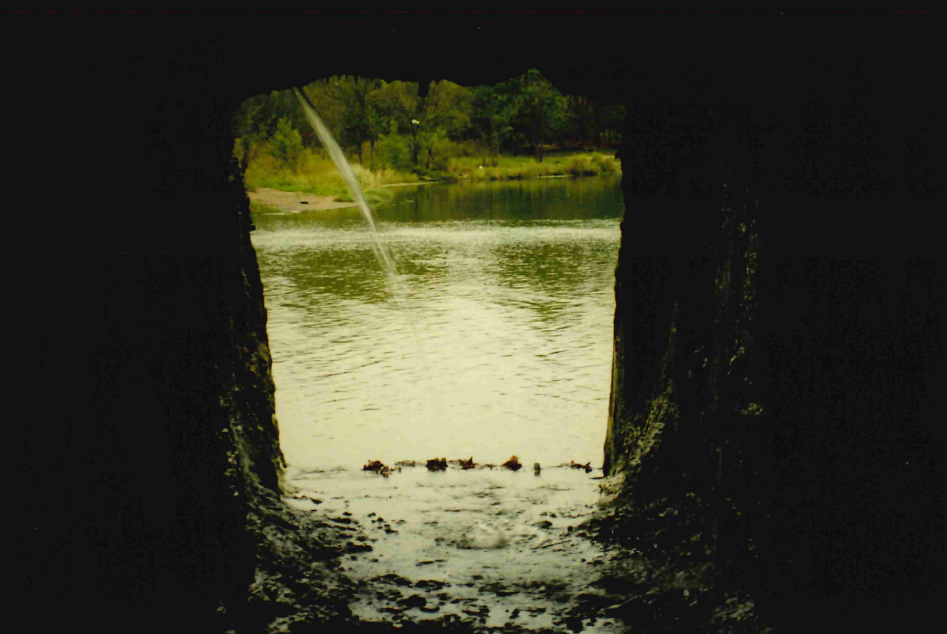 [Speaker Notes: From October 1994, inside a rewatering tunnel of the dam]
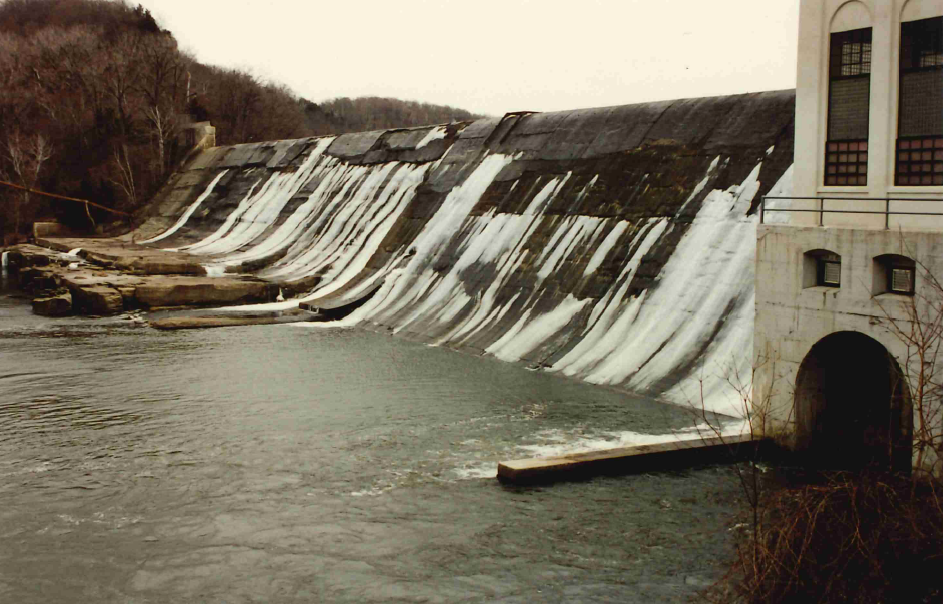 [Speaker Notes: From April 5th 1995, frozen water leaking through the dam]
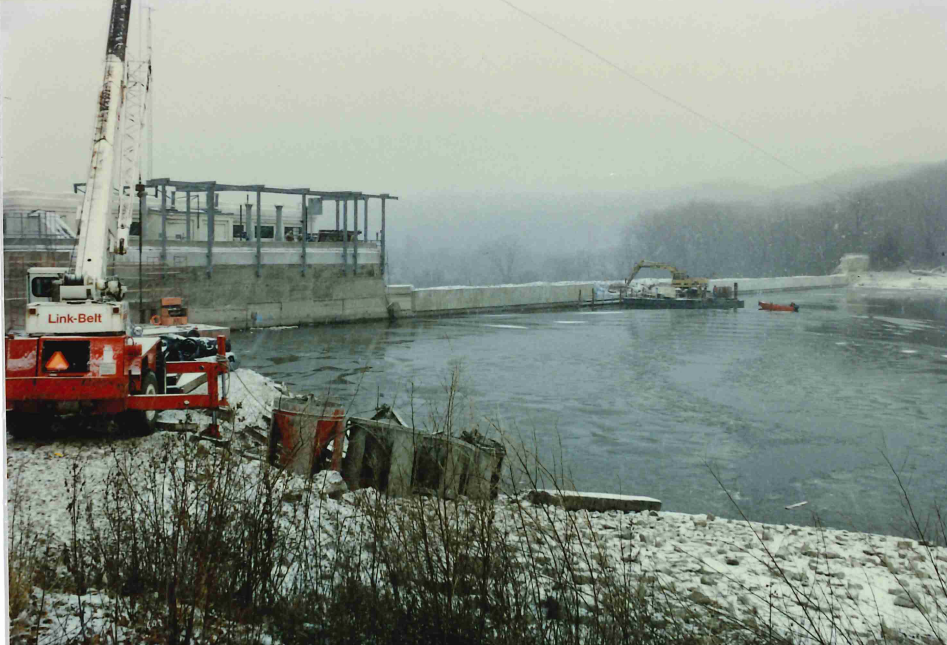 [Speaker Notes: Winter 1995]
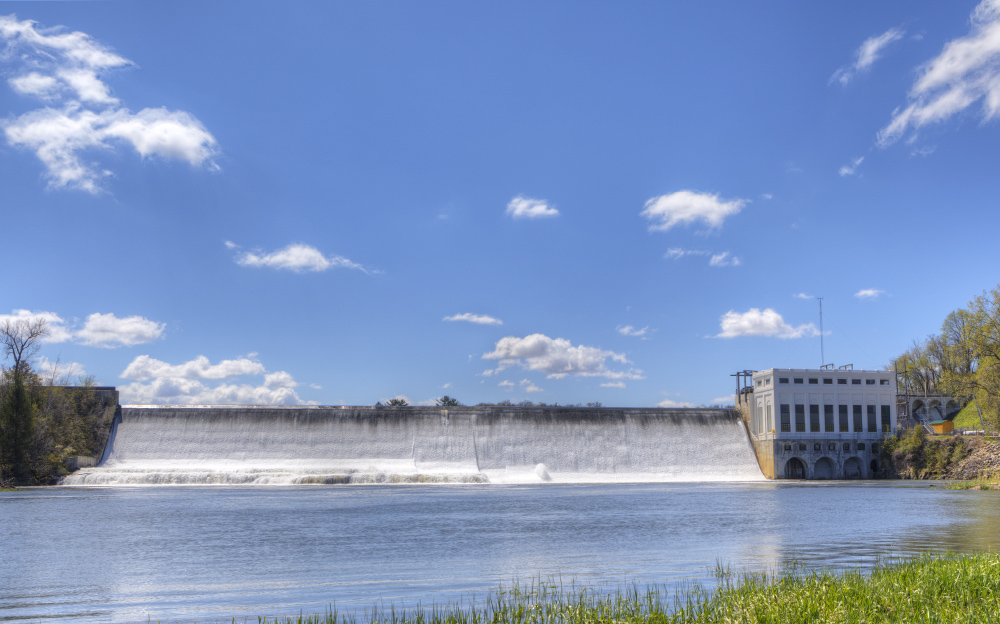 The Lake Zumbro Dam spans 440 feet and is 55 feet tall
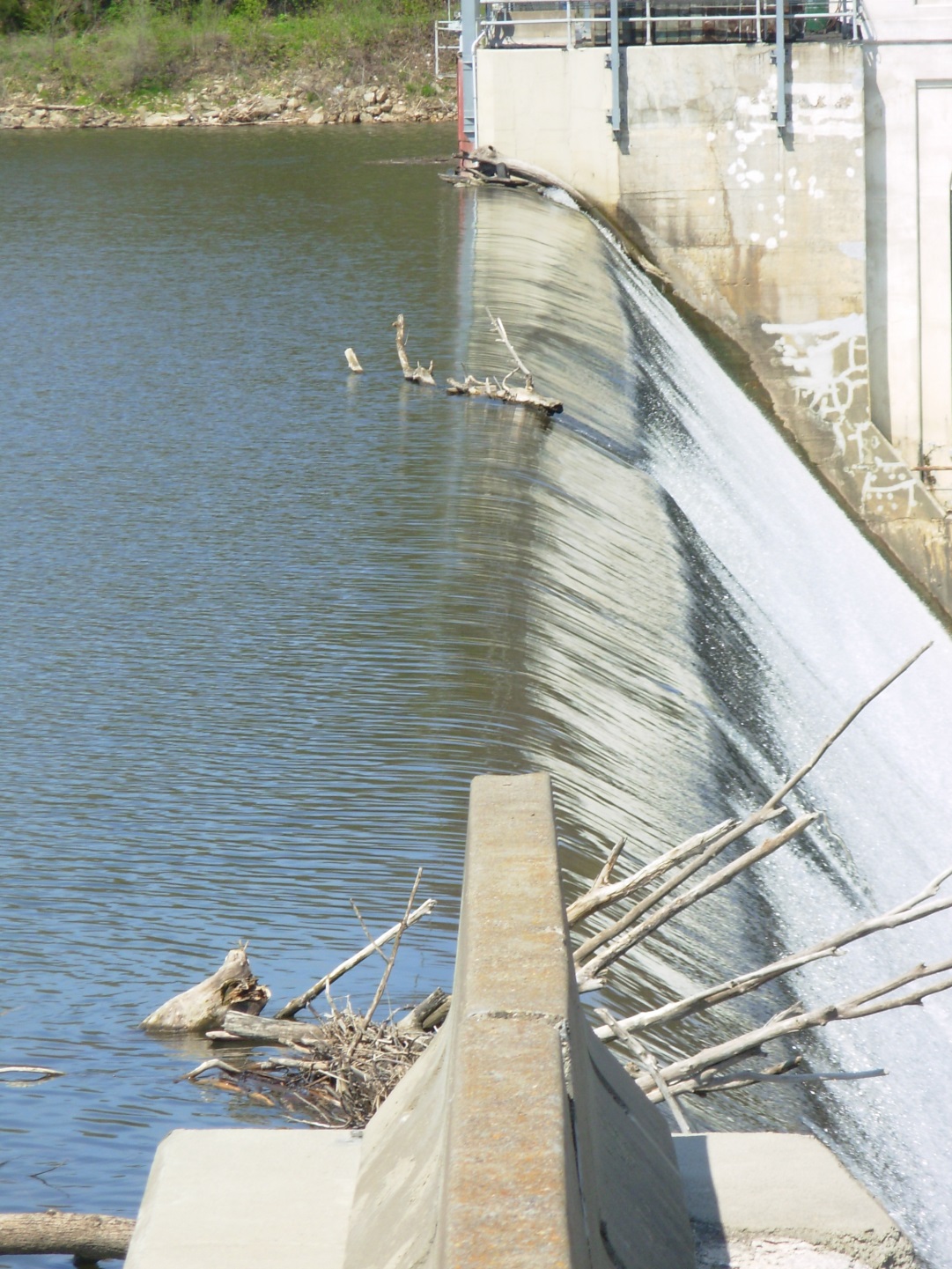 An new debris dam will be installed in the fall of 2017 to prevent logs and other large objects from causing damage to the dam
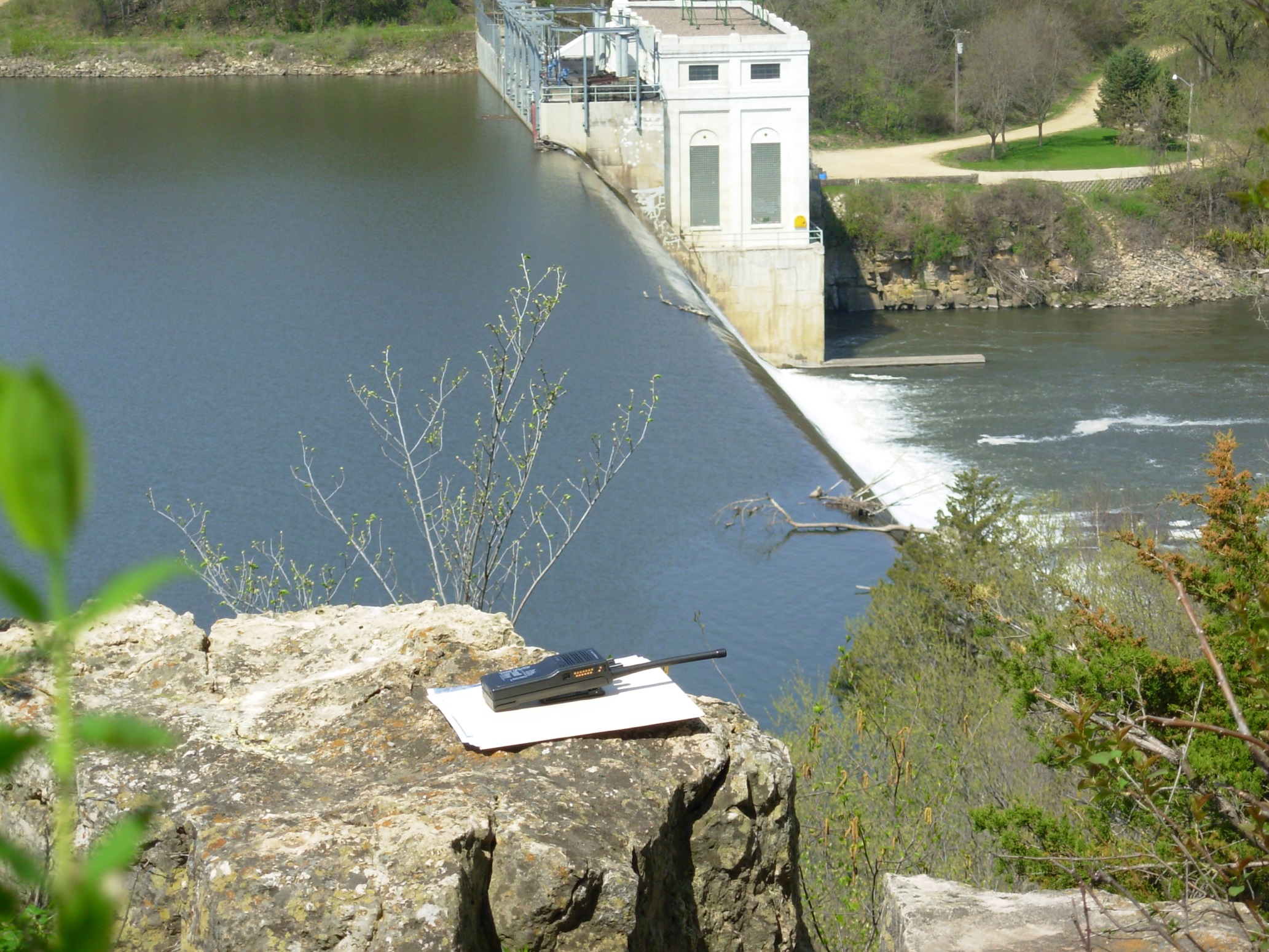 The dam is inspected annually, with major inspections happing every 5 years
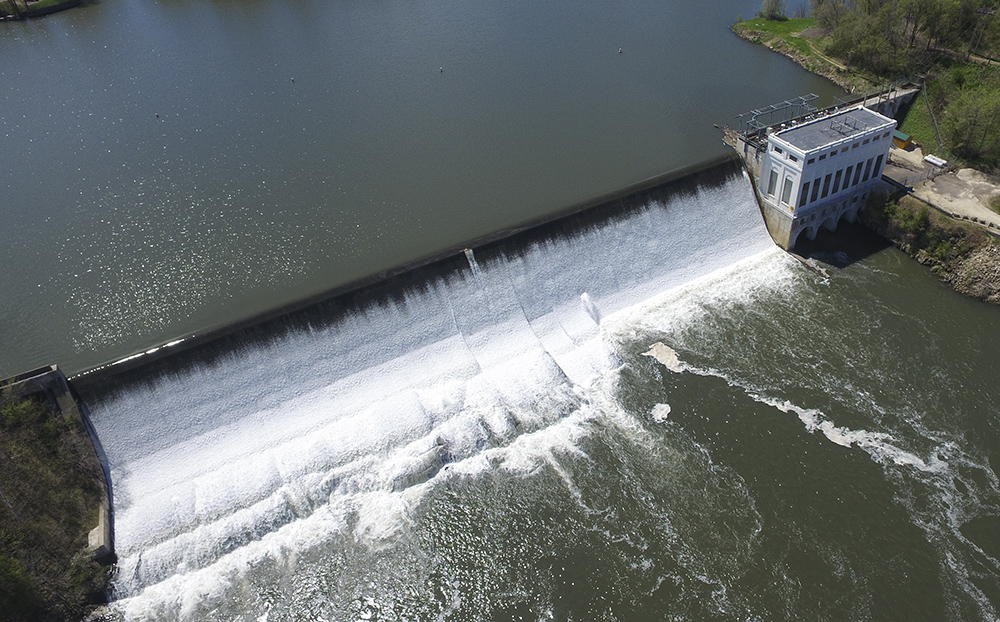 Warning buoys are placed 200 feet in front of the dam for the safety of all watercraft users or swimmers
[Speaker Notes: Aerial view: bouys]
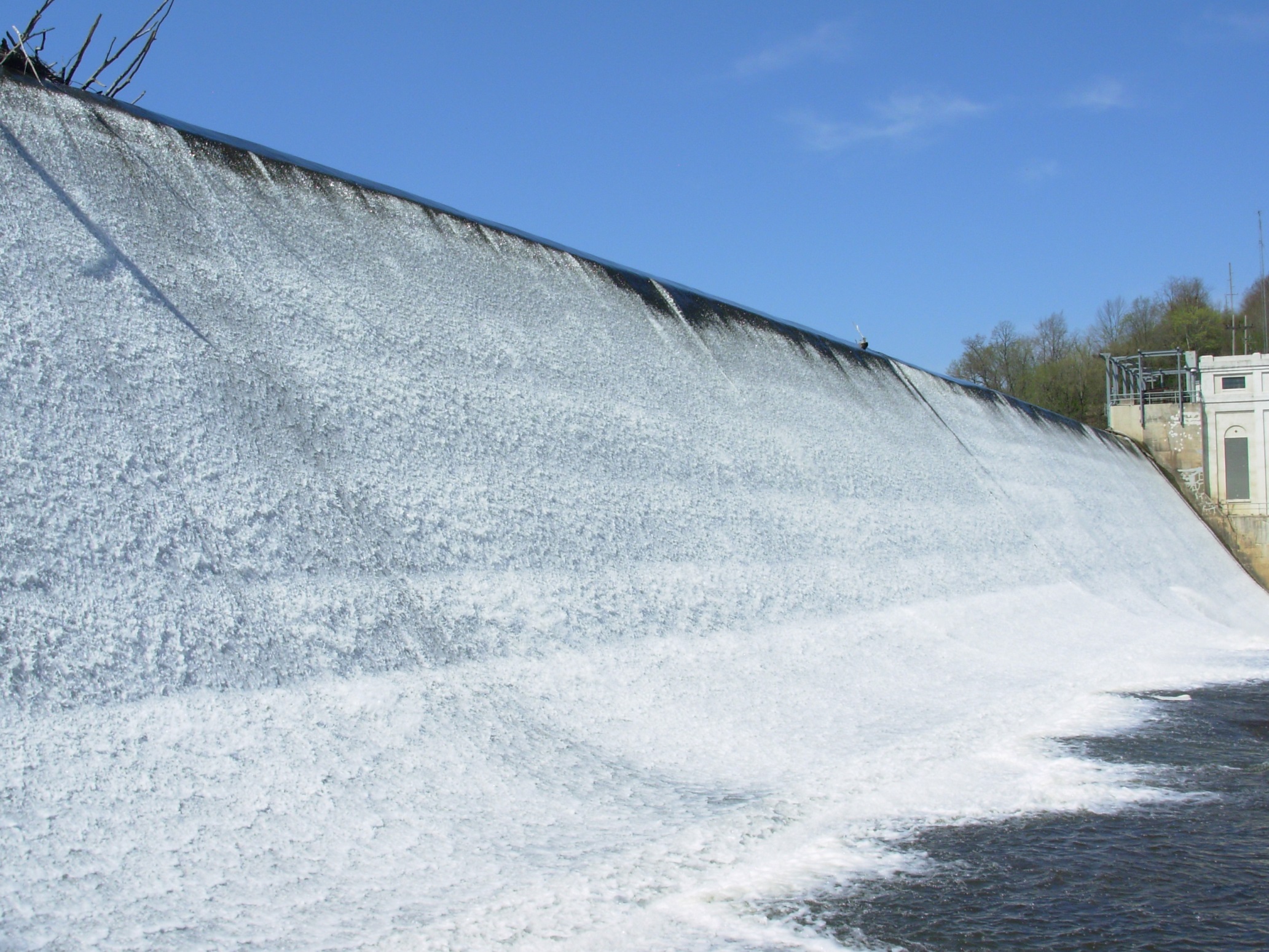 This is the spillway. If there is a foot of water going over that means about 1,500 cubic feet per second is going over the dam at any time
[Speaker Notes: FIX DESCRIPTION]
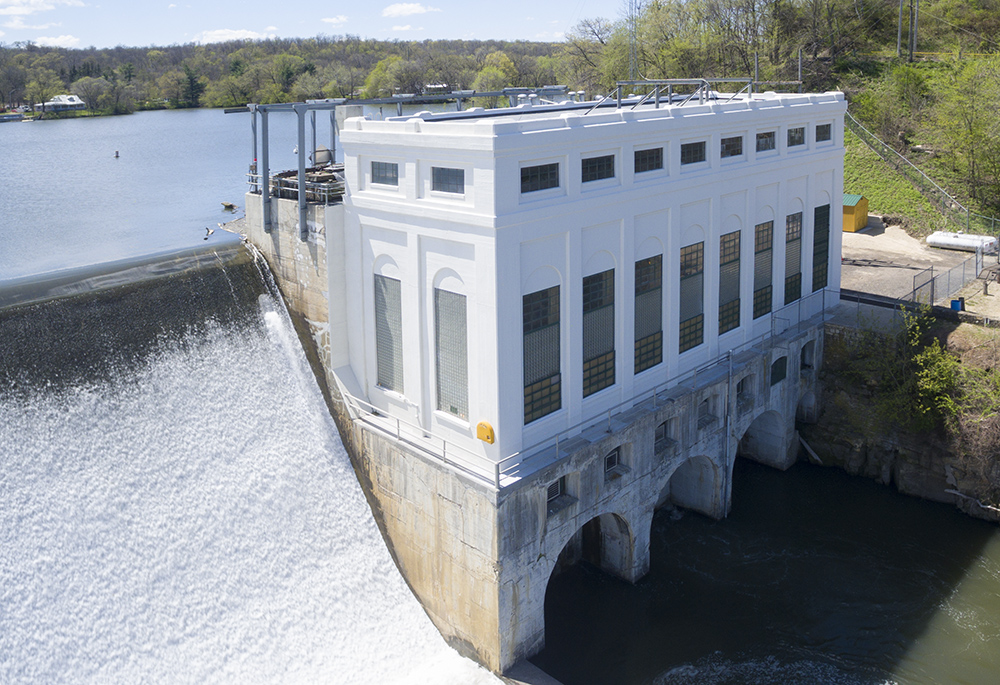 The Lake Zumbro Dam was placed on the National Record of Historic places in 1991, its architectural features cannot be changed
[Speaker Notes: Most recent pic]